FINLAND’S PRESIDENCY OF THE COUNCIL OF THE EUROPEAN UNION
A COUNTRY OF 5.5 MILLION PEOPLE REPRESENTING 500 MILLION EU CITIZENS
Holding the Presidency: representing all 28 EU Member States and working together for common good
Finland has always been an open, pragmatic and solution-driven Member State
Council presidency entails two main tasks: 
To act as the Chair in Council meetings
To represent the Council in relation to the Commission and European Parliament
A VIBRANT TIME TO HOLD THE PRESIDENCY
Finland takes on the six-month-long Presidency on the 1st of July for the third time since joining the European Union in 1995
A vibrant time: new European Parliament, new Commission, rule of law and human rights, the next multiannual financial framework (MFF) to be discussed, Brexit to name a few
Key words for Finland: Solution-driven, concrete results, consistency, sustainability
Finland is an active, open and pragmatic honest broker
FINNISH PRESIDENCY: SUSTAINABLE EUROPE – SUSTAINABLE FUTURE
Our priorities are to:

Strengthen common values and the rule of law
Make the EU more competitive and socially inclusive
Strengthen the EU’s position as a global leader in climate action
Protect the security of citizens comperehensively
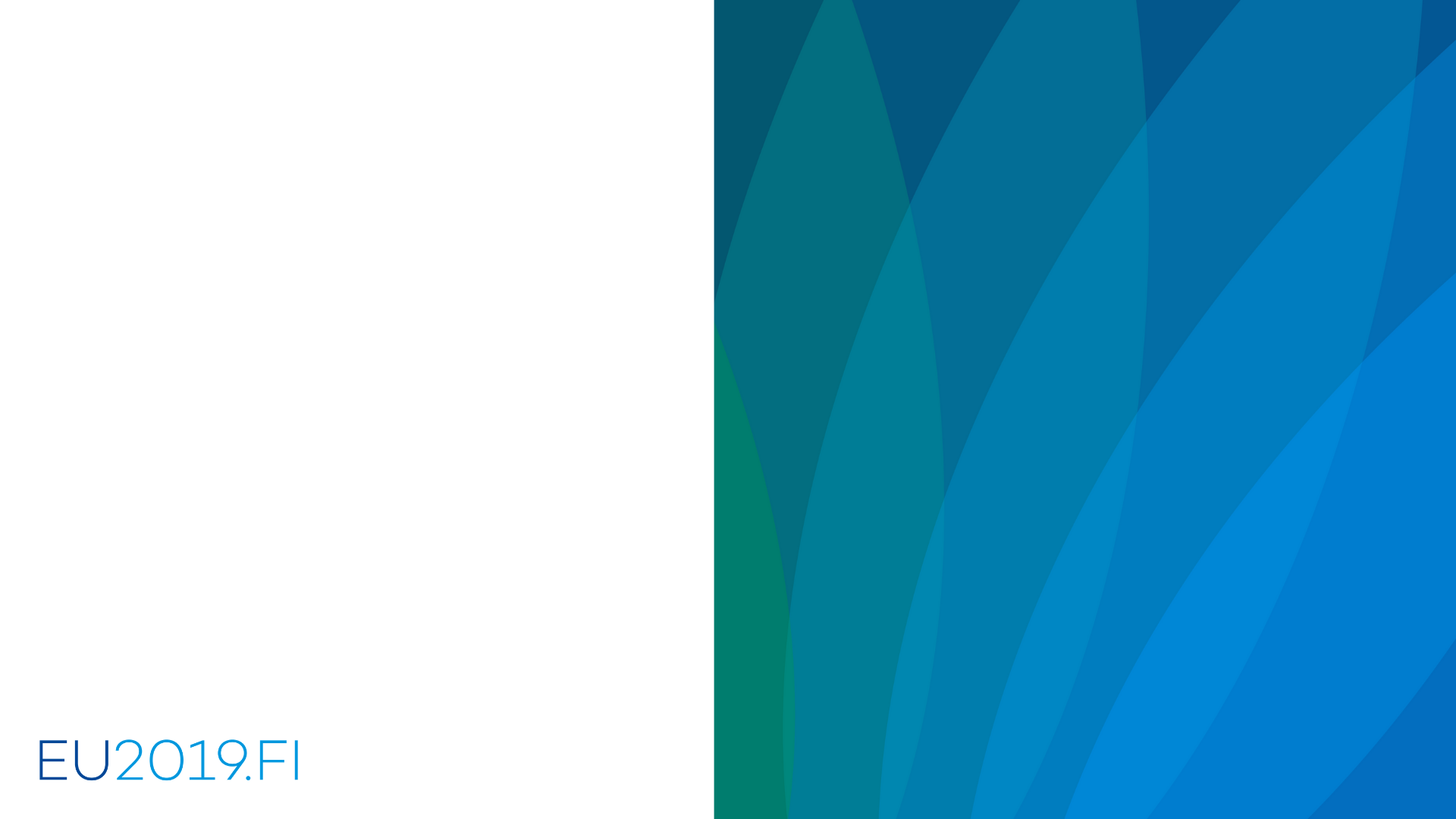 EU Approval rating at all-time high
SUSTAINABLE MEETING ARRANGEMENTS

TRANSPARENCY AND ACTIVE COMMUNICATIONS

RESPECT FOR PRINCIPLES OF BETTER REGULATION

USE AND FURTHER THE DEVELOPMENT OF DIGITAL TOOLS IN THE COUNCIL WORK
EU approval ratings are on the rise across EU partly due to Brexit
Finland is one of the most EU positive Member States (2019 Eurobarometer)
79% of Finns identify themselves as EU citizens
Finns see peace, the single market and trade deals as the benefits of EU membership – and it’s only 54 EUR a year per Finnish citizen
FINNISH PRESIDENCY 
- KEY PRINCIPLES
TACKLING CLIMATE CHANGE WITH CONCRETE ACTION
During Finland’s Presidency the emphasize is on sustainability and tackling climate change
We have rethought Presidency traditions and practises in line with principles of sustainable development
We believe that a successful and welcoming Presidency can be achieved with a smaller carbon footprint 
A gift to the climate: Finland will offset the carbon emissions caused by air travel to Presidency meetings instead of handing out traditional presidency gifts
Sustainable Presidency Arrangements
All meetings are arranged in accordance with UN Sustainable Development Goals (SDGs): e.g. serving more vegetarian dishes, cutting down on food waste and promoting the use of public transportation 
We also want to stress the importance of circular economy by replacing single-use materials with recyclable alternatives, digital applications and Finnish innovations
As the Council President Finland is encouraging the EU to become a global climate frontrunner
Finnish government has set a goal for Finland to reach 
    carbon neutrality by 2035
EU APPROVAL RATING AT ALL-TIME HIGH
EU approval ratings are on the rise across the EU 
Finland is one of the most EU positive Member States (2019 Eurobarometer)
79% of Finns identify themselves as EU citizens
The benefits of Finland’s EU membership according to Finnish people: peace – the EU is first and foremost a peace project –, European single market & the four freedoms (free movement of goods, capital, services and labour), trade policy and agreements